会員各位
一般社団法人埼玉県経営者協会
青年経営者部会共催
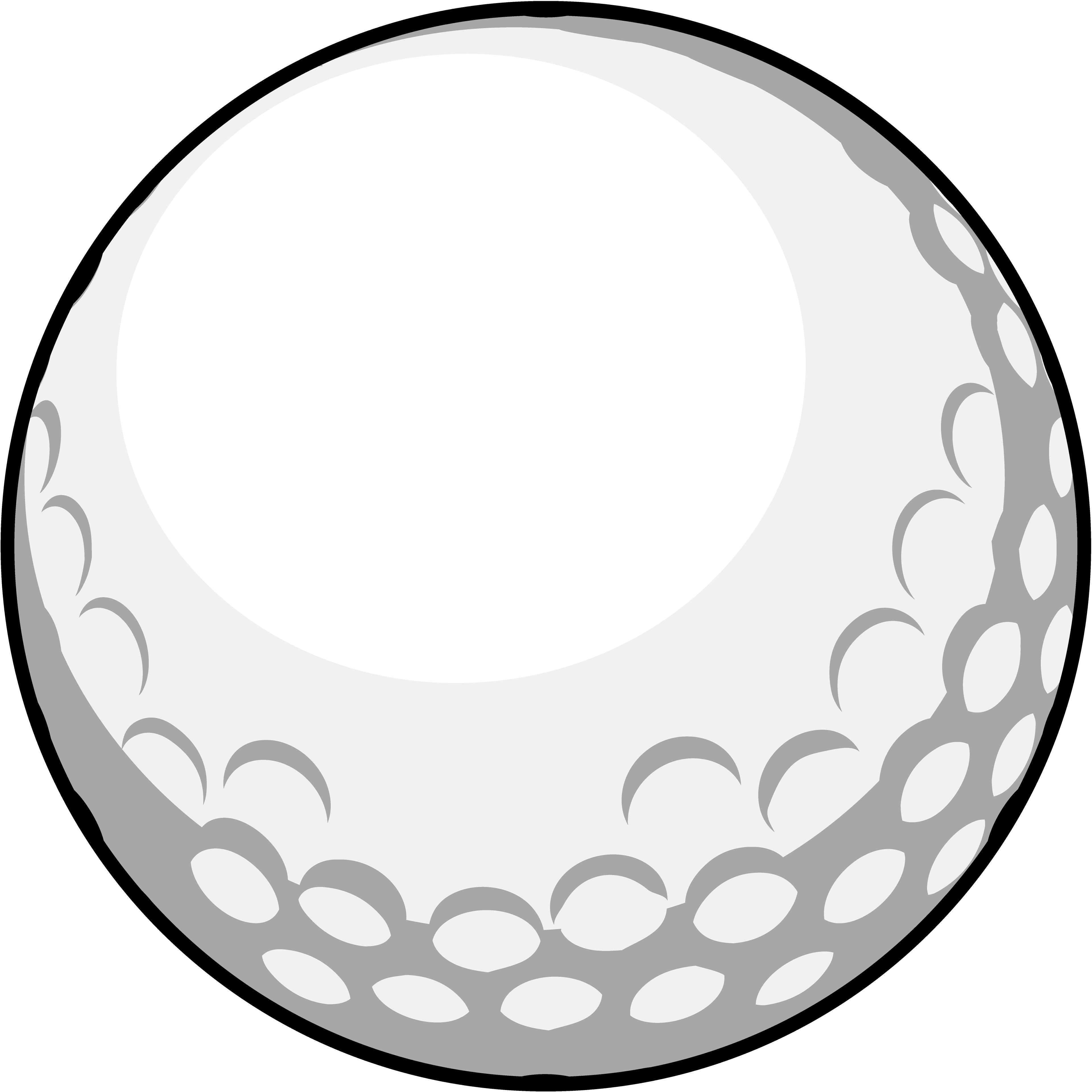 原会長杯争奪戦
会員親睦ゴルフ大会開催のご案内
第４回
2023年 11月24日(金)
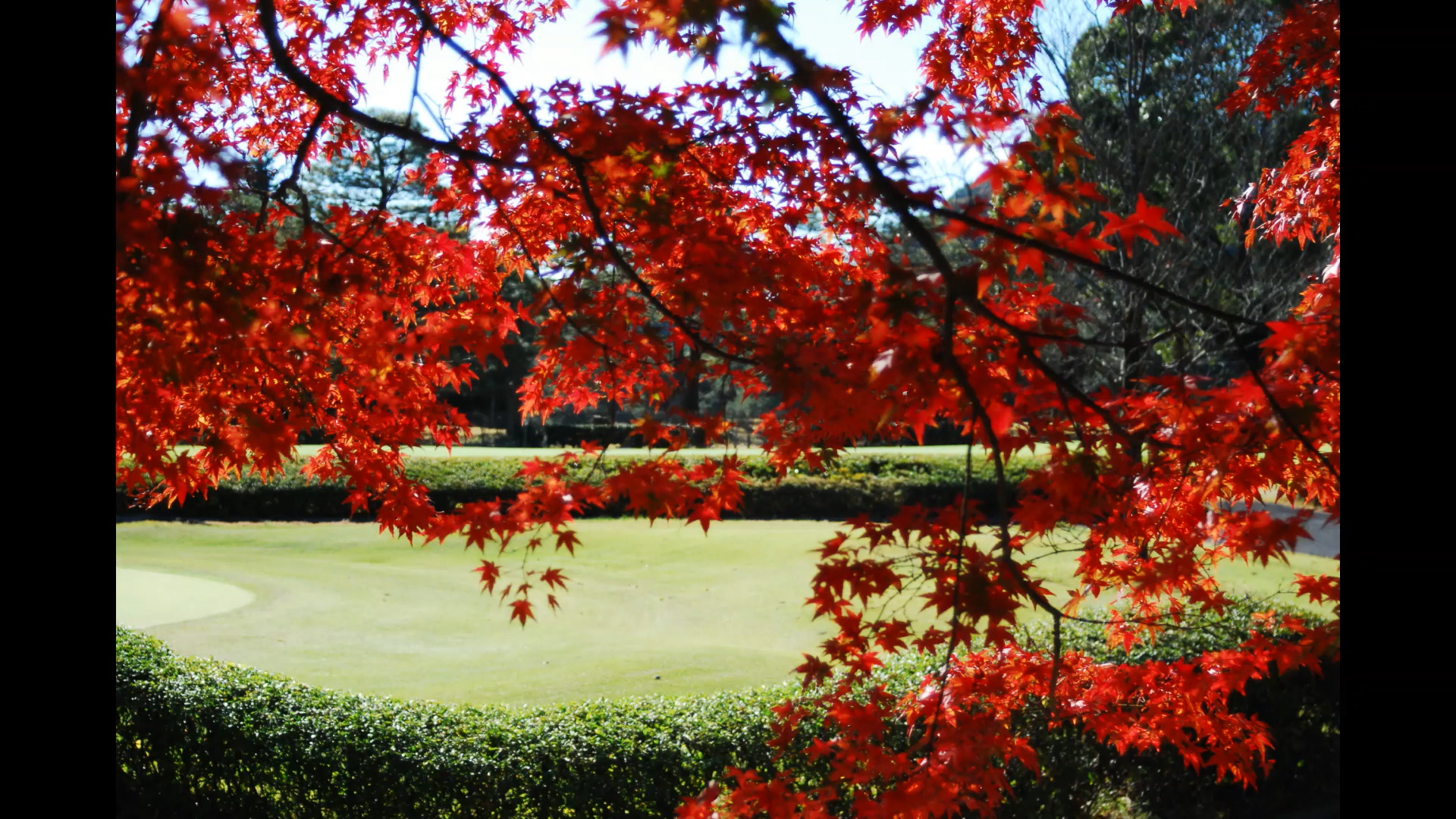 高麗川カントリークラブ（初開催）
拝啓　時下ますますご清栄のこととお喜び申し上げます。
　豪雨予報のため中止となりました第4回原敏成会長杯争奪「会員親睦ゴルフ大会」を改めて下記の通り、高麗川カントリークラブ（18H、6,788ヤード、パー72）にて初開催いたします。当会の池田一義顧問が理事長となられた、昭和47年開業の老舗ゴルフクラブです。自然の地形を生かしたクオリティの高い戦略ホールをぜひご堪能ください。
　会員相互の親睦と交流を深める絶好の機会でもありますので、お早めにエントリーしていただき、晩秋の紅葉に囲まれた爽快なプレーをご堪能ください。　　　　　　　　　　敬具
振込み先銀行を☑して下さい。　　□埼玉りそな銀行　大宮西支店　普通　0372212
　　　　　　　　　　　　　　　　　　　□武蔵野銀行　　　本店　　　　普通　0044419
Ｆａｘ 048-641-0924　会員親睦ゴルフ大会　参加申込書　　   申込日　  月  　日